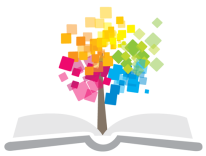 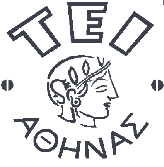 Ανοικτά Ακαδημαϊκά Μαθήματα στο ΤΕΙ Αθήνας
Προγραμματισμός και Εφαρμογές Η/Υ (Ε)
Ενότητα 3: Matlab Άσκηση 3
Δρ. Β.Χ. Μούσας, Αναπληρωτής Καθηγητής
Τμήμα Πολιτικών Μηχανικών Τ.Ε. και Μηχανικών Τοπογραφίας 
& Γεωπληροφορικής Τ.Ε.
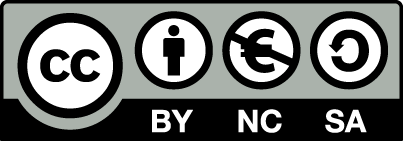 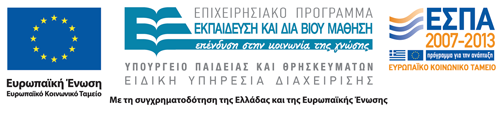 Έλεγχος Ροής με την Εντολή Επιλογής IF 1/8
1
Έλεγχος Ροής με την Εντολή Επιλογής IF 2/8
Όταν θα εκτελείται το πρόγραμμα θα πρέπει να εμφανίζεται ο παρακάτω διάλογος:
>> grammiki1
Dwse to A: 3
Dwse to B: 6
Dwse to C: 0
H lysi tis grammikis AX+B=C einai X= -2
Γράψτε τις εντολές που χρησιμοποιήσατε:
1._______________________________________________
2._______________________________________________
3._______________________________________________
4._______________________________________________
5. _________________________________________________________
2
Έλεγχος Ροής με την Εντολή Επιλογής IF 3/8
2: Λύση με διερεύνηση / έλεγχο
Να επεκταθεί το παραπάνω πρόγραμμα ώστε να πραγματοποιεί τον παρακάτω έλεγχο/διερεύνηση πριν κάνει υπολογισμούς:
Αν το a = 0 και το c-b = 0, τότε θα τυπώνει ότι η λύση είναι 'aoristi'.
Αν το a = 0 και το c-b ≠ 0, τότε θα τυπώνει ότι η λύση είναι 'adynati'.
Αν το a ≠ 0 τότε θα υπολογίζει και θα τυπώνει τη λύση Χ.
Δεν θα γράψετε νέο πρόγραμμα, θα προσθέσετε εντολές σε αυτό του προηγούμενου ερωτήματος και θα το σώσετε με το ίδιο όνομα (grammiki1.m).
3
Έλεγχος Ροής με την Εντολή Επιλογής IF 4/8
Δίνεται ο Ψευδοκώδικας του Προγράμματος:
Διάβασμα/Είσοδος Δεδομένων. (3 εντολές input(‘…’))
Αν a ≠ 0
Υπολογισμός λύσης:
Εμφάνιση Αποτελέσματος (εντολή disp(sprintf(…)) )
Αλλιώς
Αν c-b ≠ 0
Εμφάνιση Μηνύματος (εντολή disp(…) )
Αλλιώς
Εμφάνιση Μηνύματος (εντολή disp(…) )
Τέλος
Τέλος
4
Έλεγχος Ροής με την Εντολή Επιλογής IF 5/8
Γράψτε τις εντολές MATLAB που θα χρησιμοποιήσετε για το παραπάνω πρόγραμμα:
________________________________________________________________________________________________________________________________________________________________________________________________________________
Να εκτελεστεί για τις παρακάτω γραμμικές εξισώσεις:
5
Έλεγχος Ροής με την Εντολή Επιλογής IF 6/8
Μέρος Β, Επίλυση Δευτεροβάθμιας (Τριωνύμου) aΧ²+bΧ+c=0.
Να γραφεί ένα πρόγραμμα το οποίο να ζητά να διαβάσει τα a, b & c, να ελέγχει τις τιμές τους σύμφωνα με τον παρακάτω πίνακα διερεύνησης, να υπολογίζει ανάλογα με τη περίπτωση τα Χ₁, Χ₂ από τους τύπους λύσης του τριωνύμου, και τέλος, να τυπώνει τα αποτελέσματα Χ₁, Χ₂.
6
Έλεγχος Ροής με την Εντολή Επιλογής IF 7/8
Οι συνθήκες διερεύνησης και οι αντίστοιχες λύσεις του τριωνύμου είναι:
7
Έλεγχος Ροής με την Εντολή Επιλογής IF 8/8
Γράψτε τις εντολές MATLAB που θα χρησιμοποιήσετε για το παραπάνω πρόγραμμα:
Ελέγξτε το πρόγραμμα αν απαντά σωστά σε όλες τις περιπτώσεις της διερεύνησης.
8
Τέλος Ενότητας
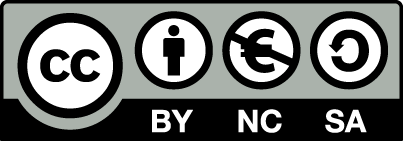 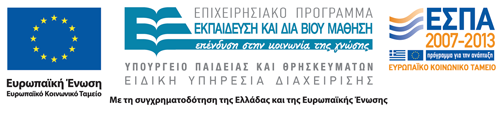 Σημειώματα
Σημείωμα Αναφοράς
Copyright Τεχνολογικό Εκπαιδευτικό Ίδρυμα Αθήνας, Βασίλειος Μούσας 2014. Βασίλειος Μούσας. «Προγραμματισμός και Εφαρμογές Η/Υ. Ενότητα 3: Matlab Άσκηση 3». Έκδοση: 1.0. Αθήνα 2014. Διαθέσιμο από τη δικτυακή διεύθυνση: ocp.teiath.gr.
Σημείωμα Αδειοδότησης
Το παρόν υλικό διατίθεται με τους όρους της άδειας χρήσης Creative Commons Αναφορά, Μη Εμπορική Χρήση Παρόμοια Διανομή 4.0 [1] ή μεταγενέστερη, Διεθνής Έκδοση.   Εξαιρούνται τα αυτοτελή έργα τρίτων π.χ. φωτογραφίες, διαγράμματα κ.λ.π., τα οποία εμπεριέχονται σε αυτό. Οι όροι χρήσης των έργων τρίτων επεξηγούνται στη διαφάνεια  «Επεξήγηση όρων χρήσης έργων τρίτων». 
Τα έργα για τα οποία έχει ζητηθεί άδεια  αναφέρονται στο «Σημείωμα  Χρήσης Έργων Τρίτων».
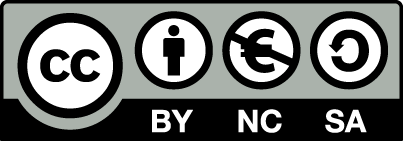 [1] http://creativecommons.org/licenses/by-nc-sa/4.0/ 
Ως Μη Εμπορική ορίζεται η χρήση:
που δεν περιλαμβάνει άμεσο ή έμμεσο οικονομικό όφελος από την χρήση του έργου, για το διανομέα του έργου και αδειοδόχο
που δεν περιλαμβάνει οικονομική συναλλαγή ως προϋπόθεση για τη χρήση ή πρόσβαση στο έργο
που δεν προσπορίζει στο διανομέα του έργου και αδειοδόχο έμμεσο οικονομικό όφελος (π.χ. διαφημίσεις) από την προβολή του έργου σε διαδικτυακό τόπο
Ο δικαιούχος μπορεί να παρέχει στον αδειοδόχο ξεχωριστή άδεια να χρησιμοποιεί το έργο για εμπορική χρήση, εφόσον αυτό του ζητηθεί.
Επεξήγηση όρων χρήσης έργων τρίτων
Δεν επιτρέπεται η επαναχρησιμοποίηση του έργου, παρά μόνο εάν ζητηθεί εκ νέου άδεια από το δημιουργό.
©
διαθέσιμο με άδεια CC-BY
Επιτρέπεται η επαναχρησιμοποίηση του έργου και η δημιουργία παραγώγων αυτού με απλή αναφορά του δημιουργού.
διαθέσιμο με άδεια CC-BY-SA
Επιτρέπεται η επαναχρησιμοποίηση του έργου με αναφορά του δημιουργού, και διάθεση του έργου ή του παράγωγου αυτού με την ίδια άδεια.
διαθέσιμο με άδεια CC-BY-ND
Επιτρέπεται η επαναχρησιμοποίηση του έργου με αναφορά του δημιουργού. 
Δεν επιτρέπεται η δημιουργία παραγώγων του έργου.
διαθέσιμο με άδεια CC-BY-NC
Επιτρέπεται η επαναχρησιμοποίηση του έργου με αναφορά του δημιουργού. 
Δεν επιτρέπεται η εμπορική χρήση του έργου.
Επιτρέπεται η επαναχρησιμοποίηση του έργου με αναφορά του δημιουργού
και διάθεση του έργου ή του παράγωγου αυτού με την ίδια άδεια.
Δεν επιτρέπεται η εμπορική χρήση του έργου.
διαθέσιμο με άδεια CC-BY-NC-SA
διαθέσιμο με άδεια CC-BY-NC-ND
Επιτρέπεται η επαναχρησιμοποίηση του έργου με αναφορά του δημιουργού.
Δεν επιτρέπεται η εμπορική χρήση του έργου και η δημιουργία παραγώγων του.
διαθέσιμο με άδεια 
CC0 Public Domain
Επιτρέπεται η επαναχρησιμοποίηση του έργου, η δημιουργία παραγώγων αυτού και η εμπορική του χρήση, χωρίς αναφορά του δημιουργού.
Επιτρέπεται η επαναχρησιμοποίηση του έργου, η δημιουργία παραγώγων αυτού και η εμπορική του χρήση, χωρίς αναφορά του δημιουργού.
διαθέσιμο ως κοινό κτήμα
χωρίς σήμανση
Συνήθως δεν επιτρέπεται η επαναχρησιμοποίηση του έργου.
Διατήρηση Σημειωμάτων
Οποιαδήποτε αναπαραγωγή ή διασκευή του υλικού θα πρέπει να συμπεριλαμβάνει:
το Σημείωμα Αναφοράς
το Σημείωμα Αδειοδότησης
τη δήλωση Διατήρησης Σημειωμάτων
το Σημείωμα Χρήσης Έργων Τρίτων (εφόσον υπάρχει)
μαζί με τους συνοδευόμενους υπερσυνδέσμους.
Χρηματοδότηση
Το παρόν εκπαιδευτικό υλικό έχει αναπτυχθεί στo πλαίσιo του εκπαιδευτικού έργου του διδάσκοντα.
Το έργο «Ανοικτά Ακαδημαϊκά Μαθήματα στο ΤΕΙ Αθήνας» έχει χρηματοδοτήσει μόνο την αναδιαμόρφωση του εκπαιδευτικού υλικού. 
Το έργο υλοποιείται στο πλαίσιο του Επιχειρησιακού Προγράμματος «Εκπαίδευση και Δια Βίου Μάθηση» και συγχρηματοδοτείται από την Ευρωπαϊκή Ένωση (Ευρωπαϊκό Κοινωνικό Ταμείο) και από εθνικούς πόρους.
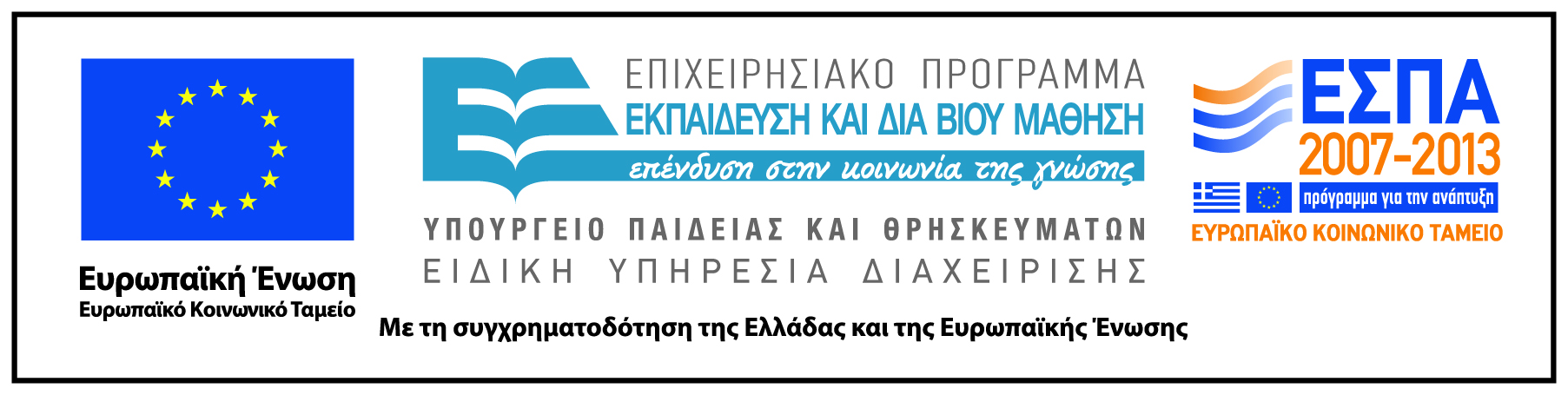